Construire un tableau récapitulatif des notions relatives à la digestion chimique étudiées dans le chapitre 1.
Titre : Tableau récapitulatif des notions relatives à la digestion chimique
agissent sur
contiennent
donnent
produisent
Identifiés grâce à
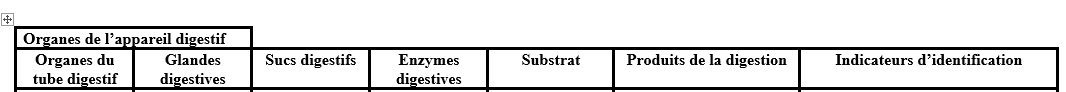 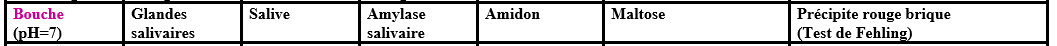 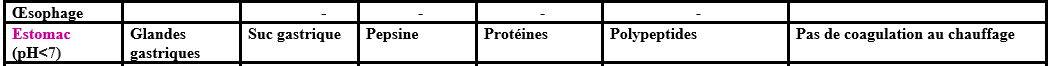 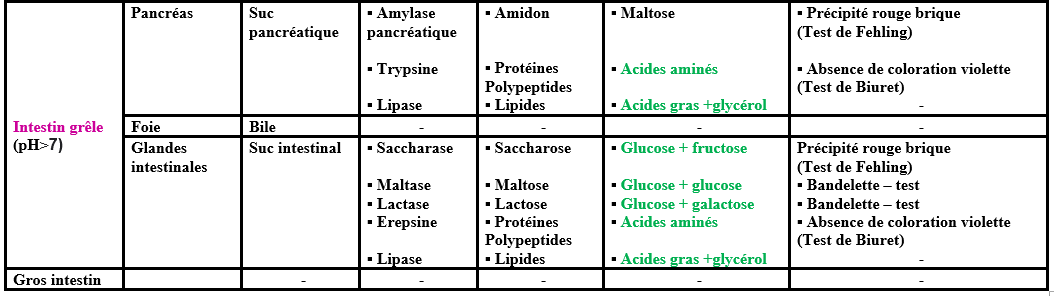 Légende :     Organes dans lesquels se fait la digestion chimique                Produits de la digestion : nutriments